Våre funn så langt?
Hva vi har tenkt
En sammensatt løsning, som muliggjør å:
Si fra om humør til ansatte
Si fra om du trenger øyeblikkelig hjelp
Selvregulert trening i angsthåndtering (EMDR)
Hvordan gjøre dette til virkelighet?
Tre minutter på å skrive ned alle de verste idéene du kan komme på for å løse disse to utfordringene:
si fra om humøret til ansatte via en teknologisk ting. 
si fra om du trenger øyeblikkelig hjelp via en teknologisk ting.
Les gjennom egne lapper og bestem deg for din dårligste idé
Presenter din verste idé til gruppa.
Bli enige om deres dårligste idé, og gi lappen til en av oss.
Gjør det beste ut av den dårlige idéen!
Hva vi lurer på, med tanke på vårt prosjekt
Av og på:
Hvordan starte opp og skru av et system på best mulig måte?
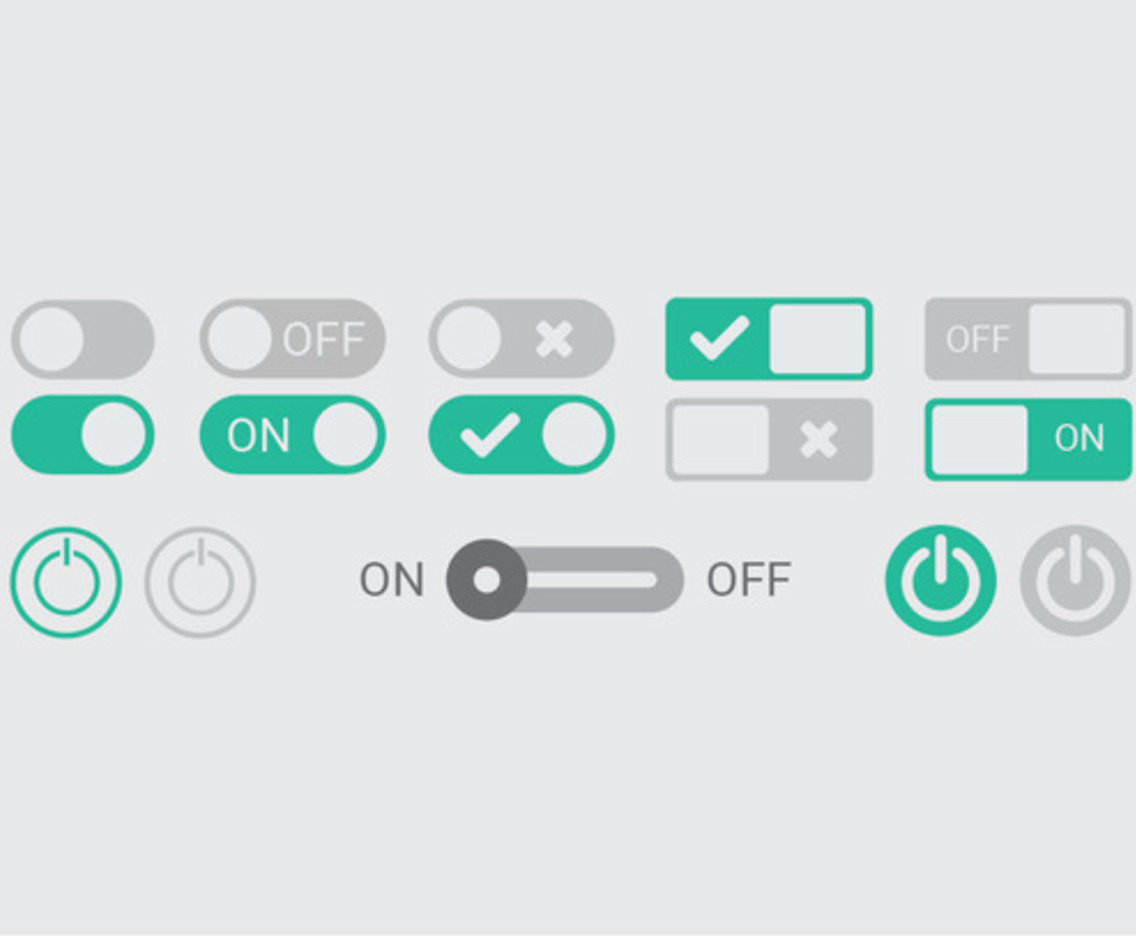 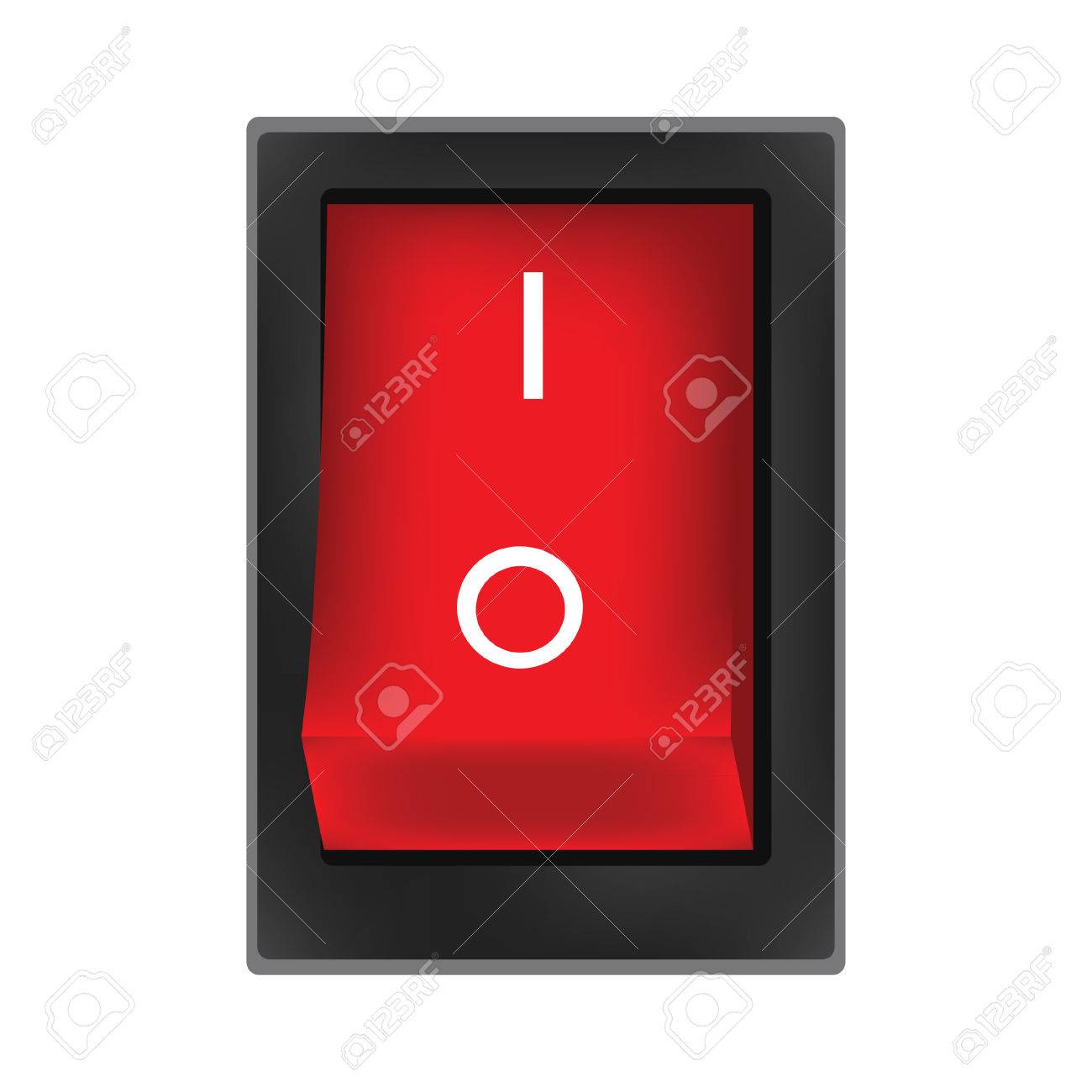 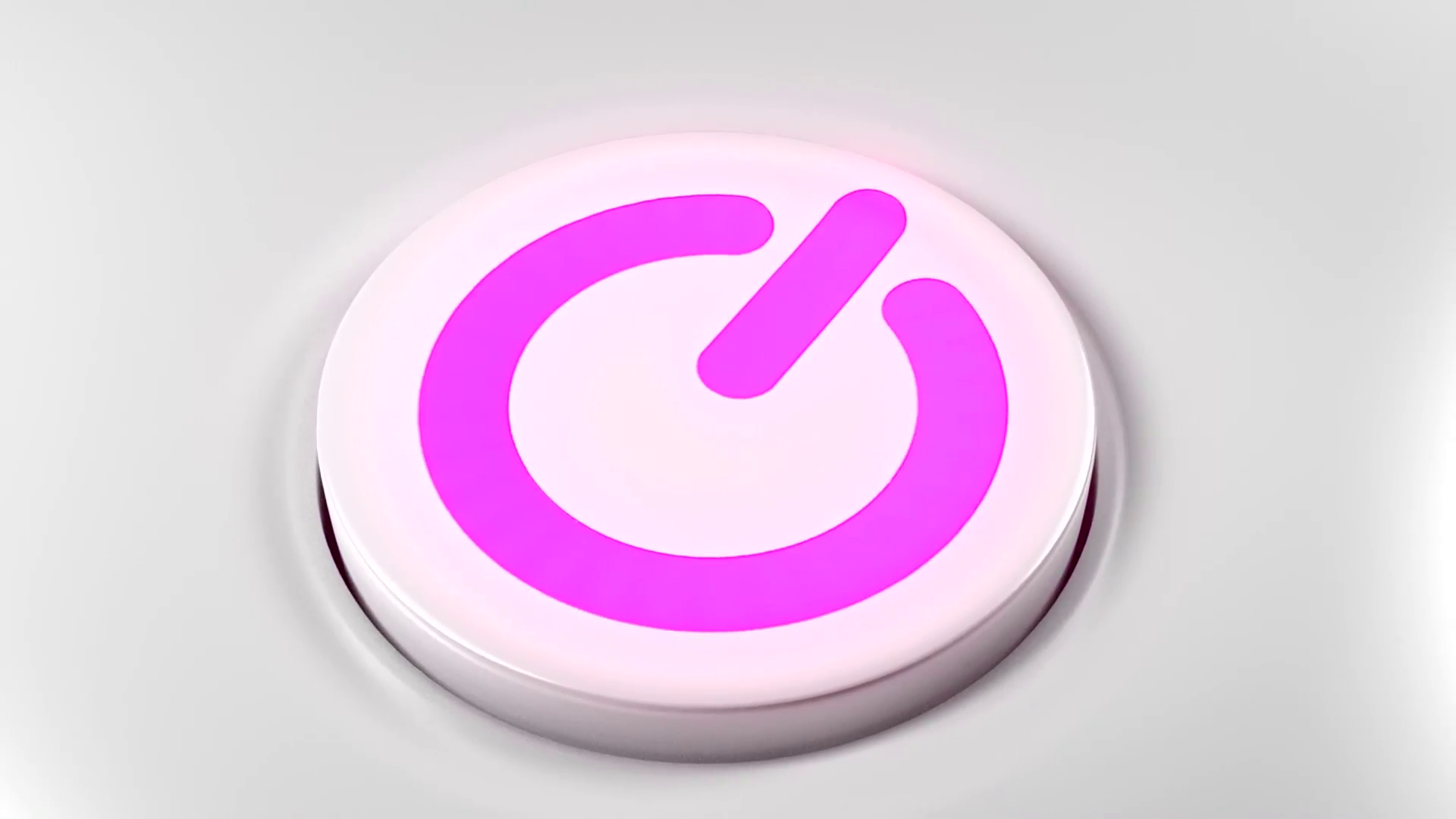 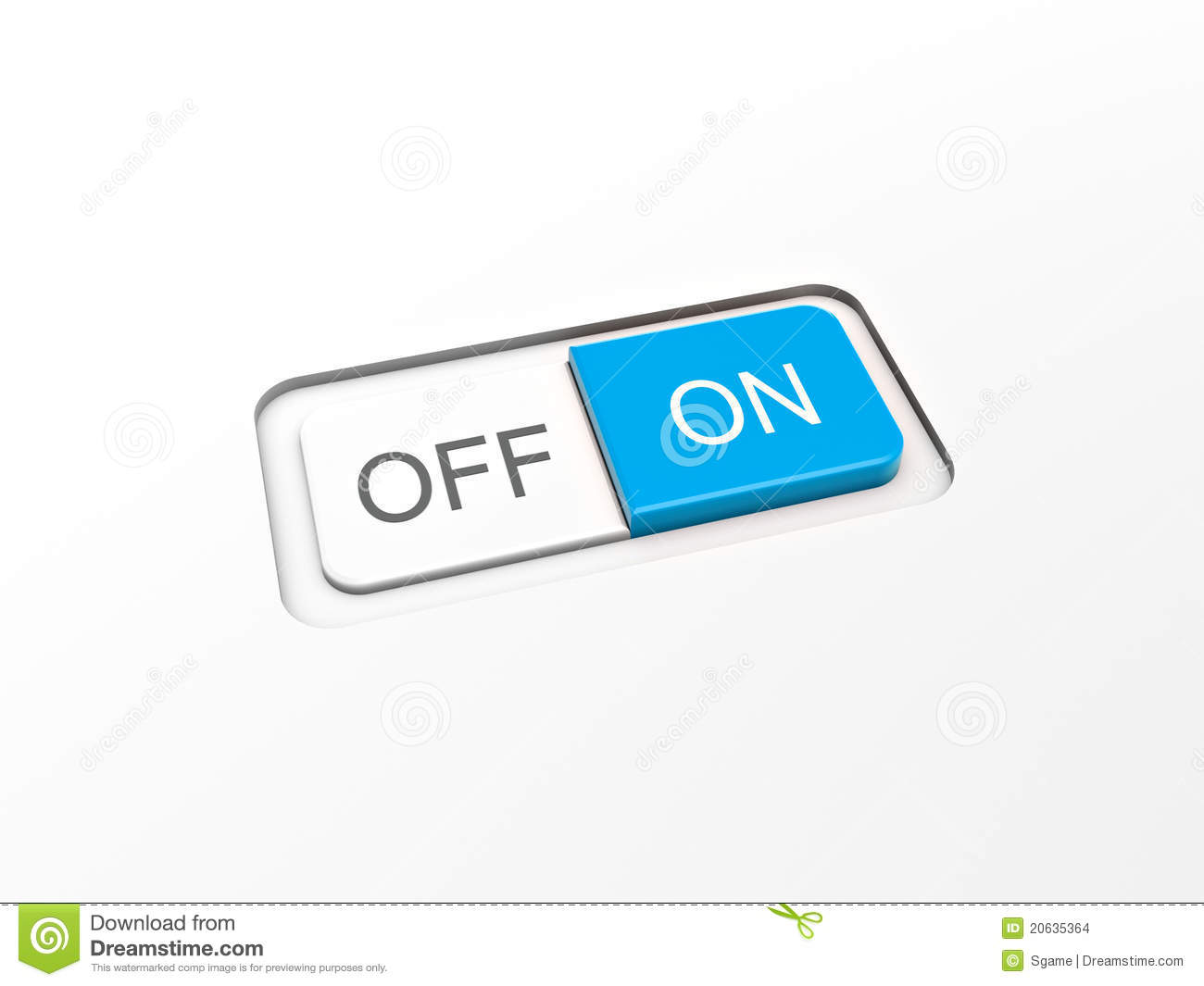 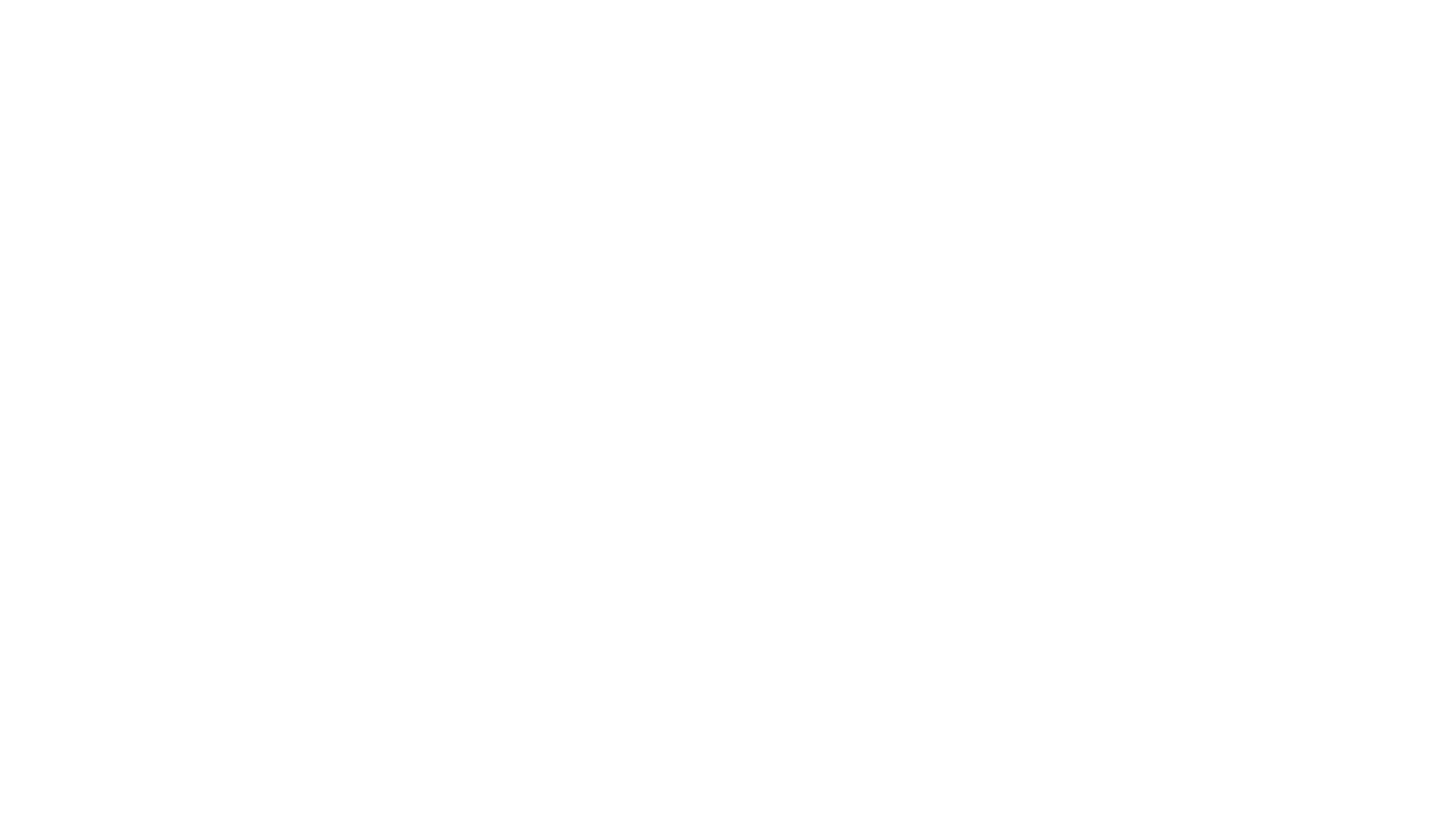 Alarm
Hvordan aktivere alarm?
Hvor bør alarmen være?
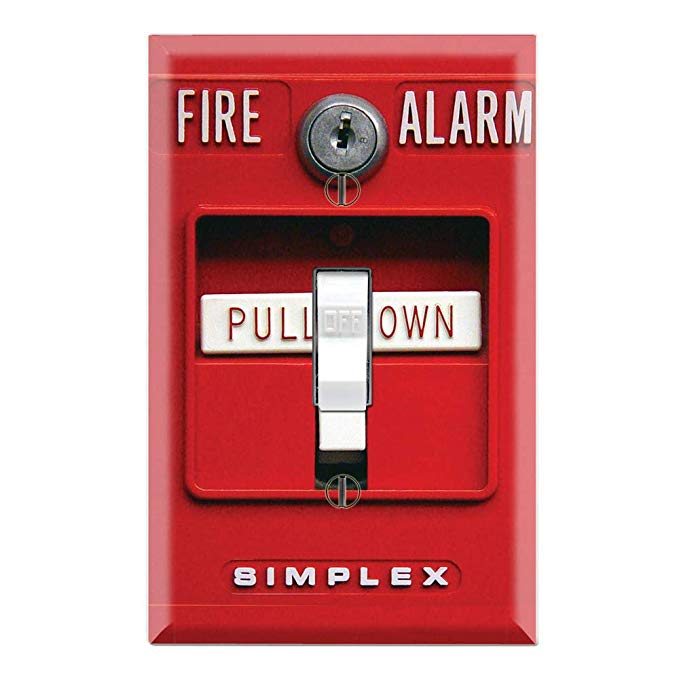 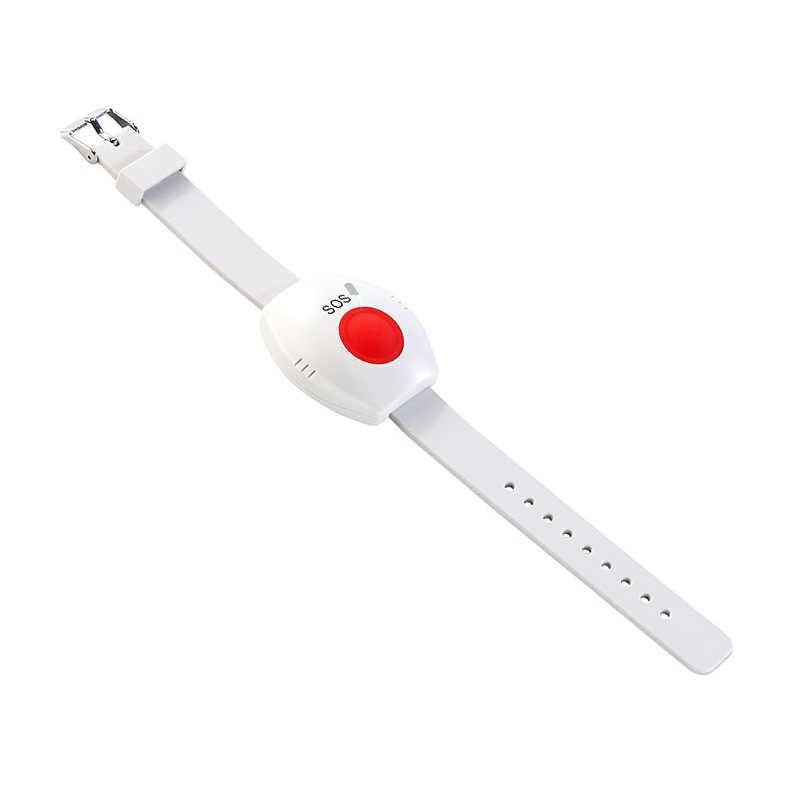 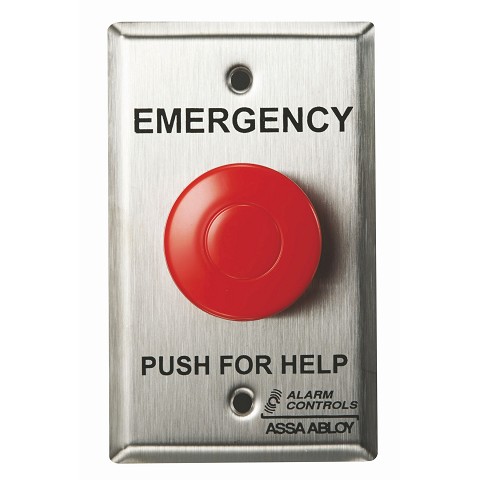 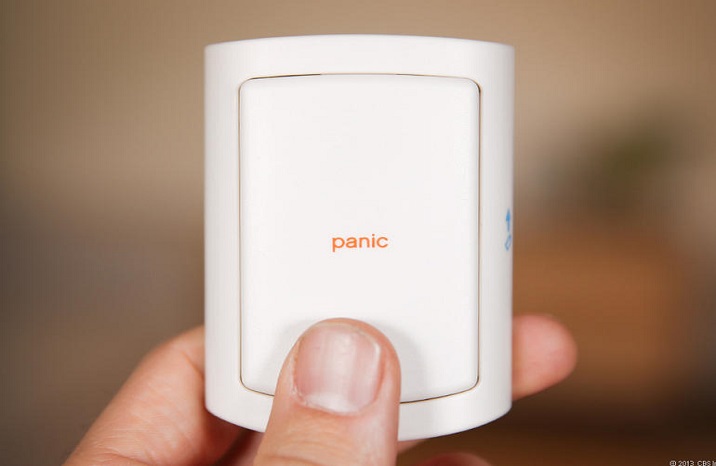 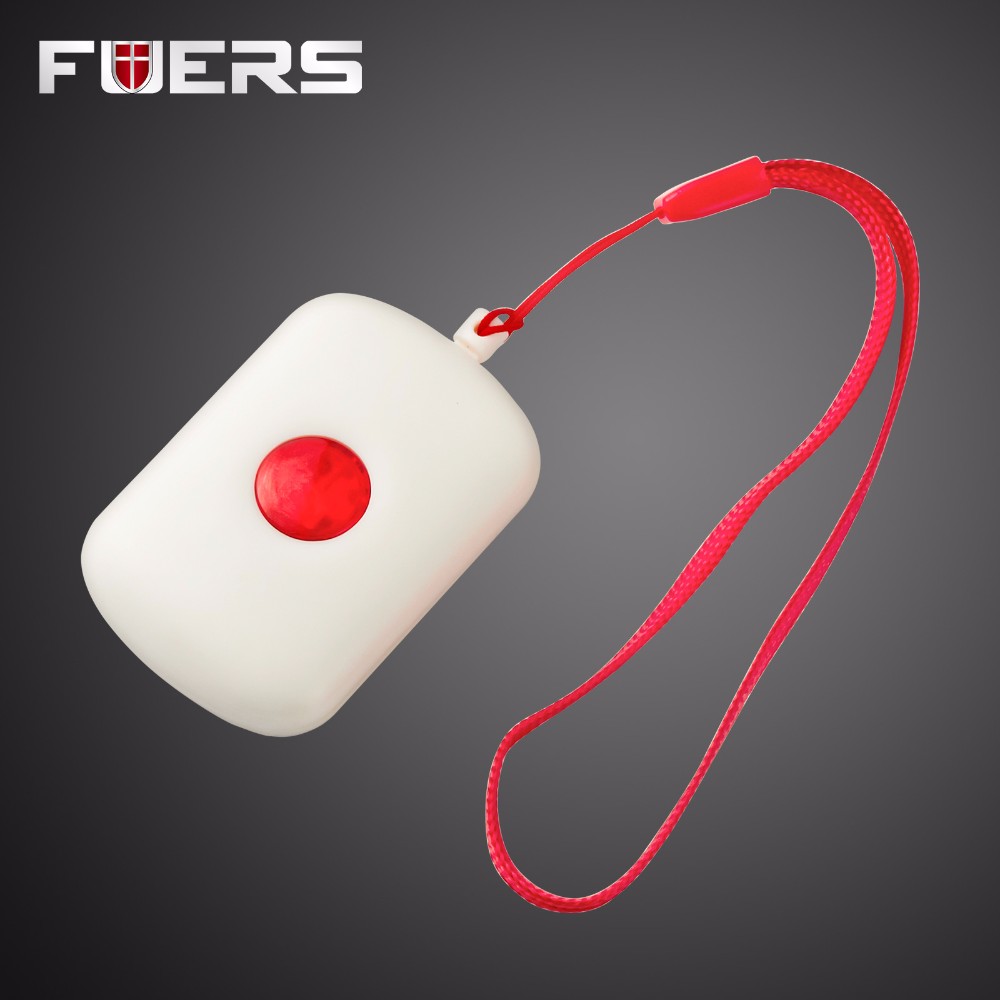 Stemningsrapport
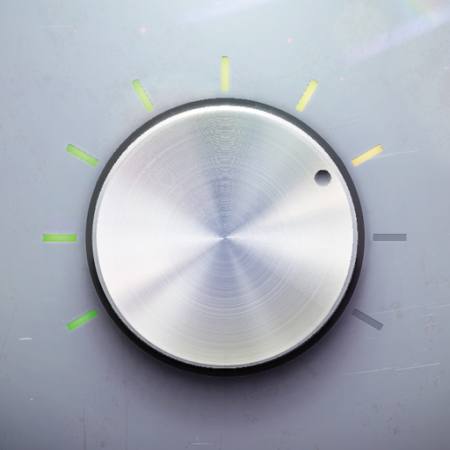 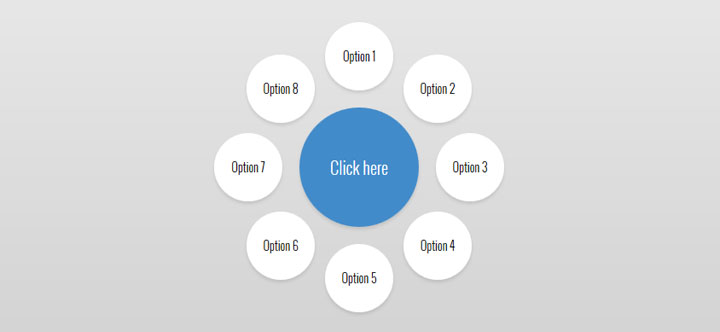 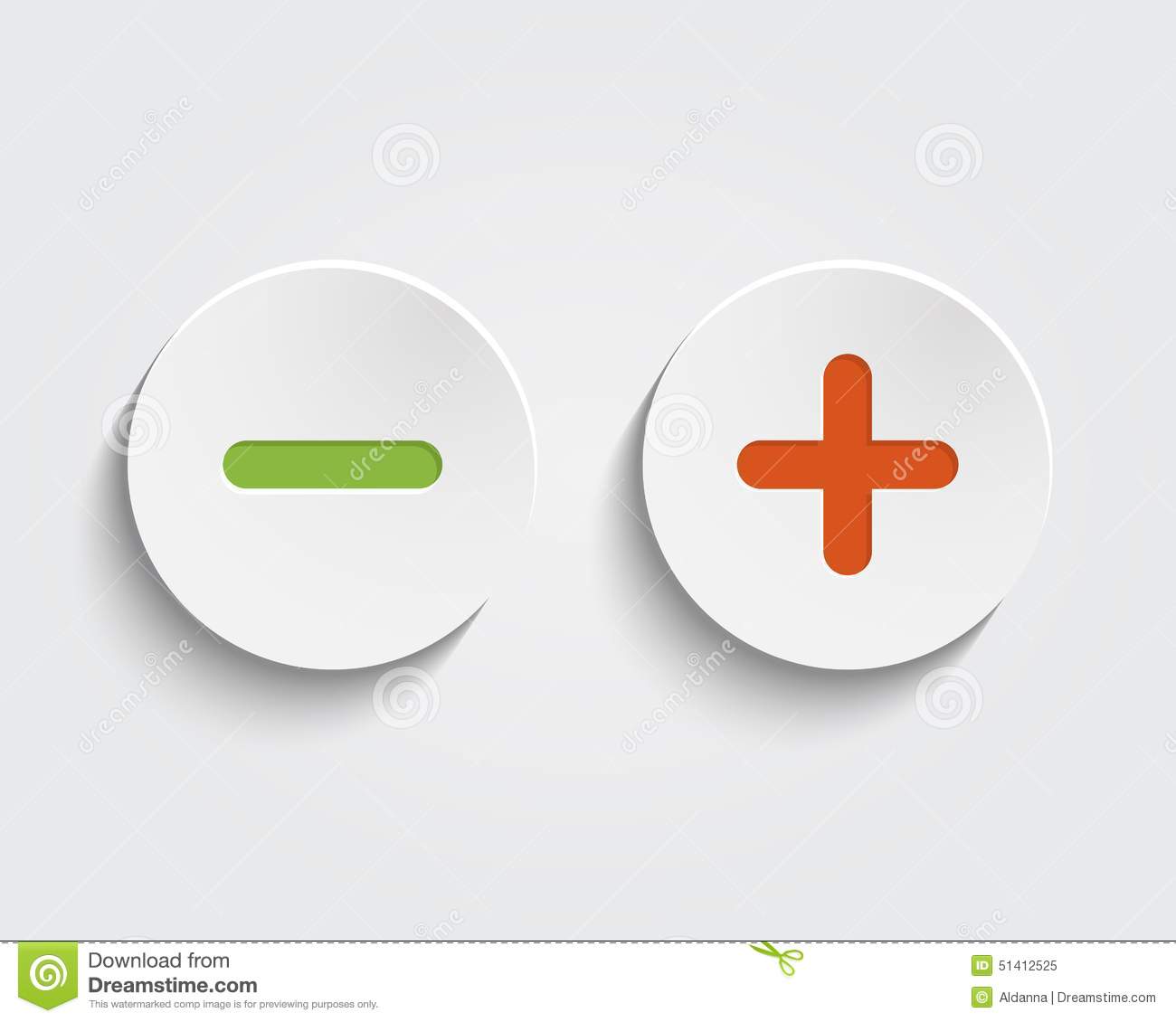 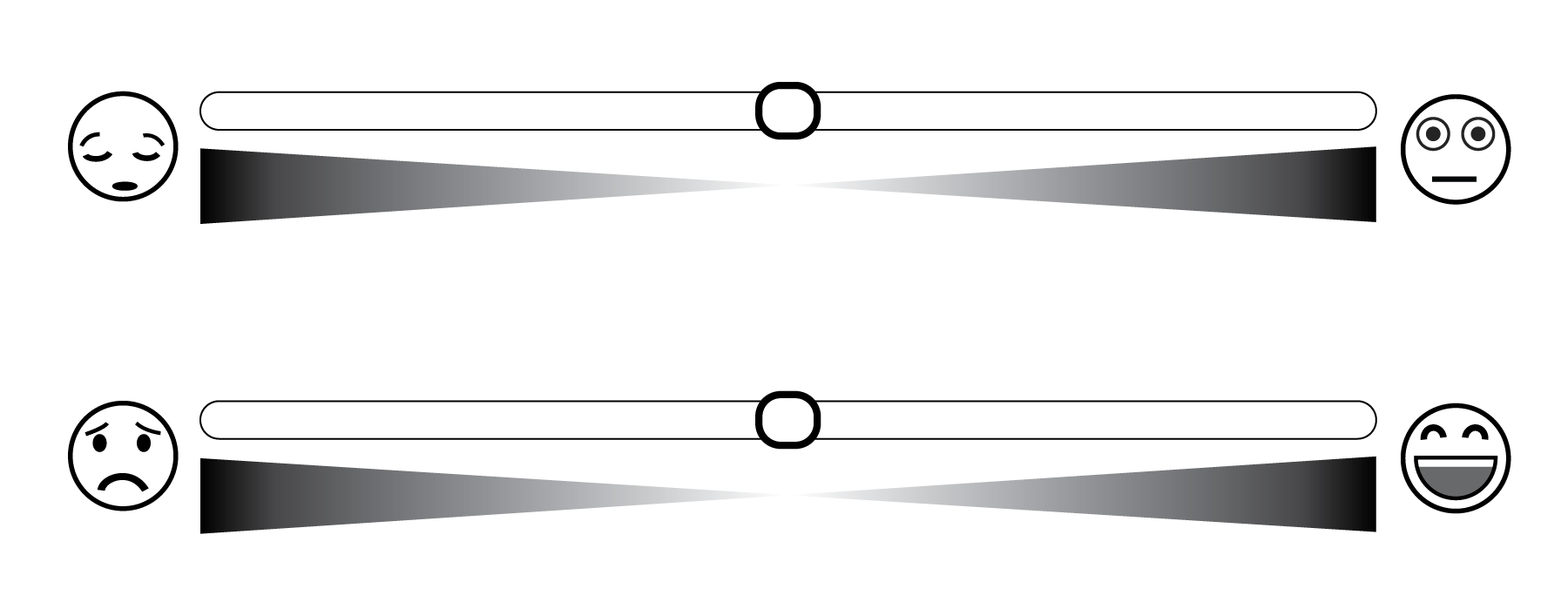 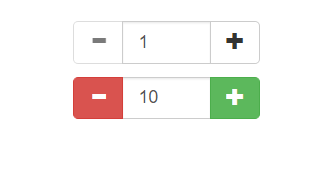